Probleme de matematică distractivă
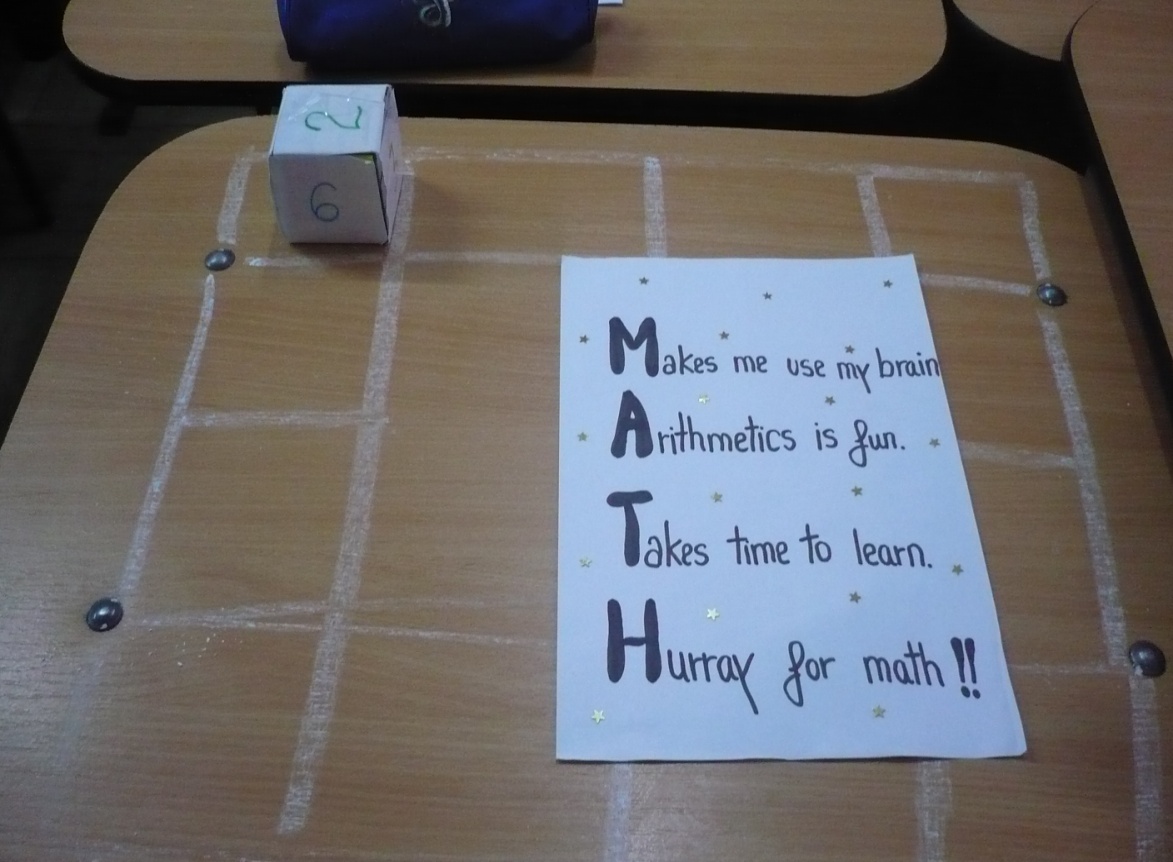 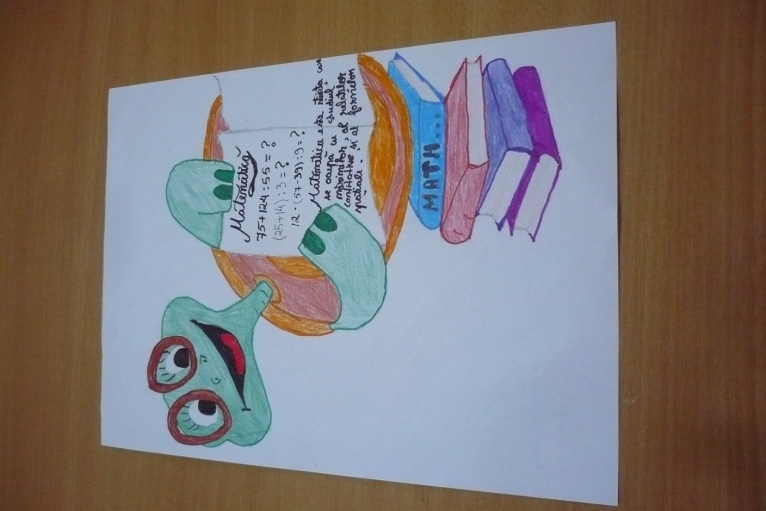 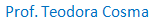